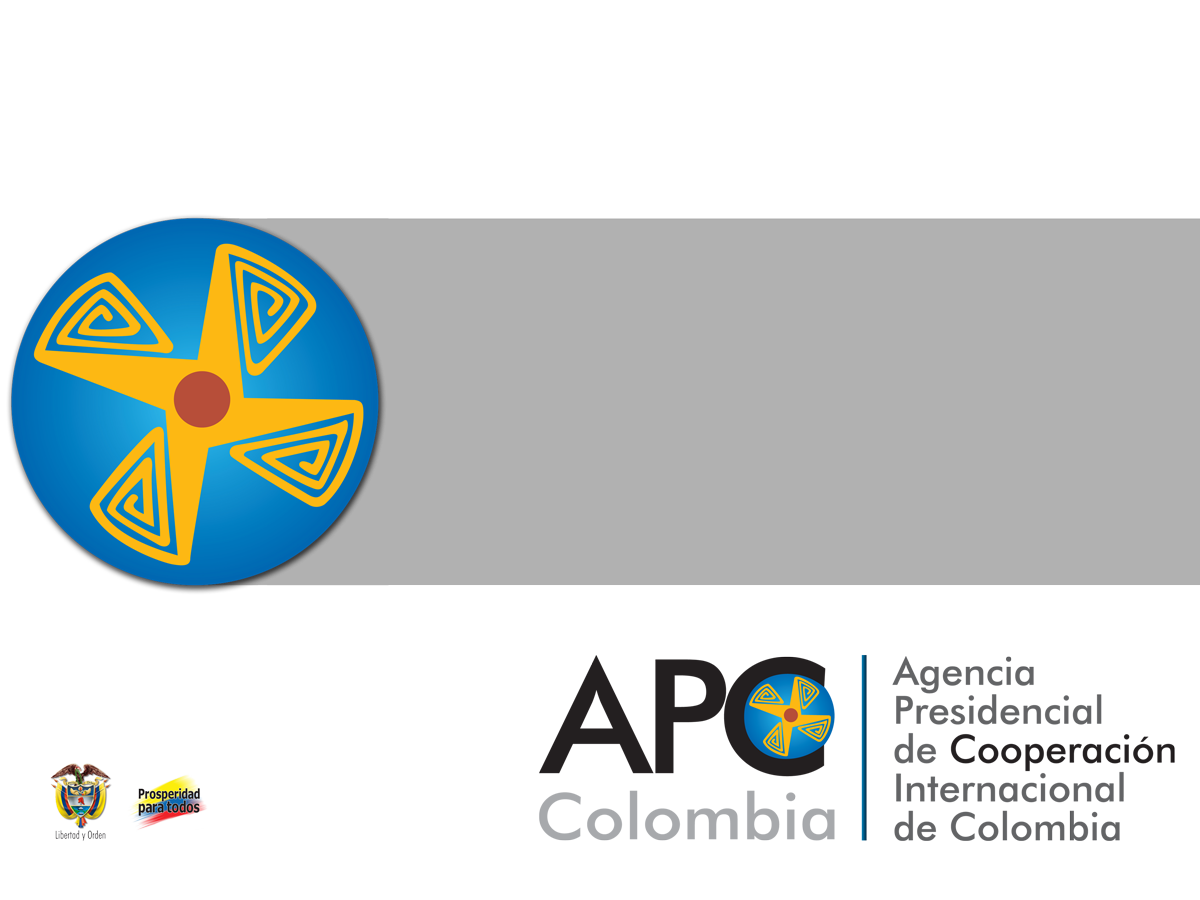 COLOMBIA AIMS
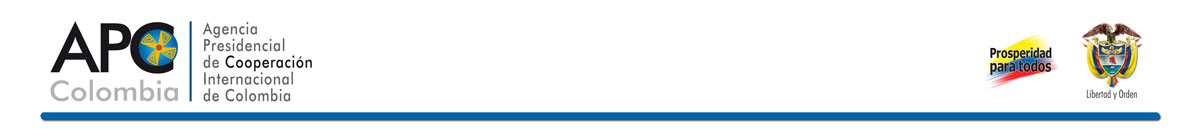 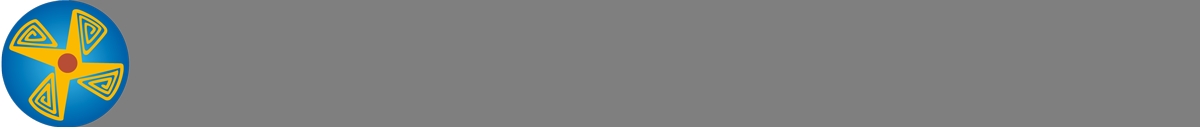 Título Capítulo
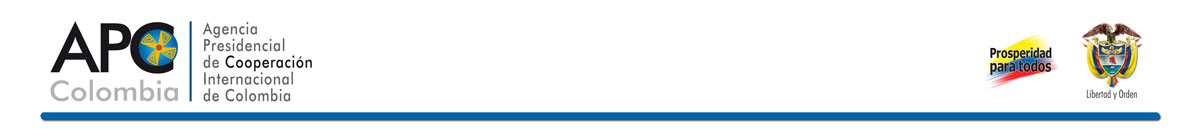 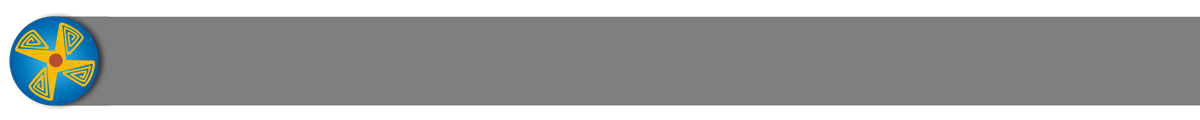 Background
Disbursment – 1998

ODA System – 2000

Cooperation Map – 2005

Non traditional donors – 2007

SSC – 2010

New Agency – New Challenges - 2011
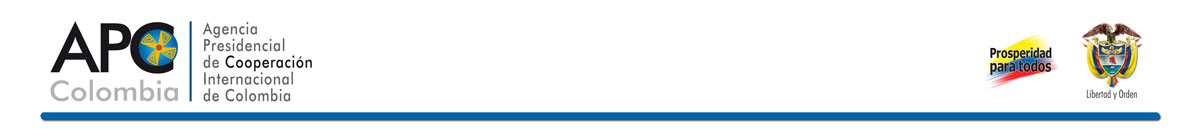 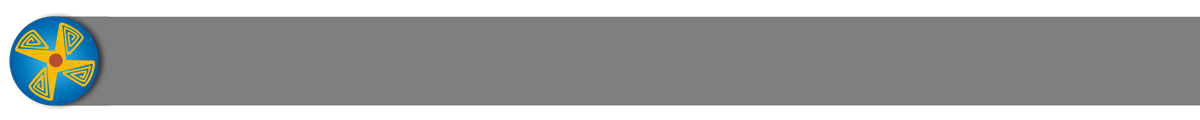 Demand Map
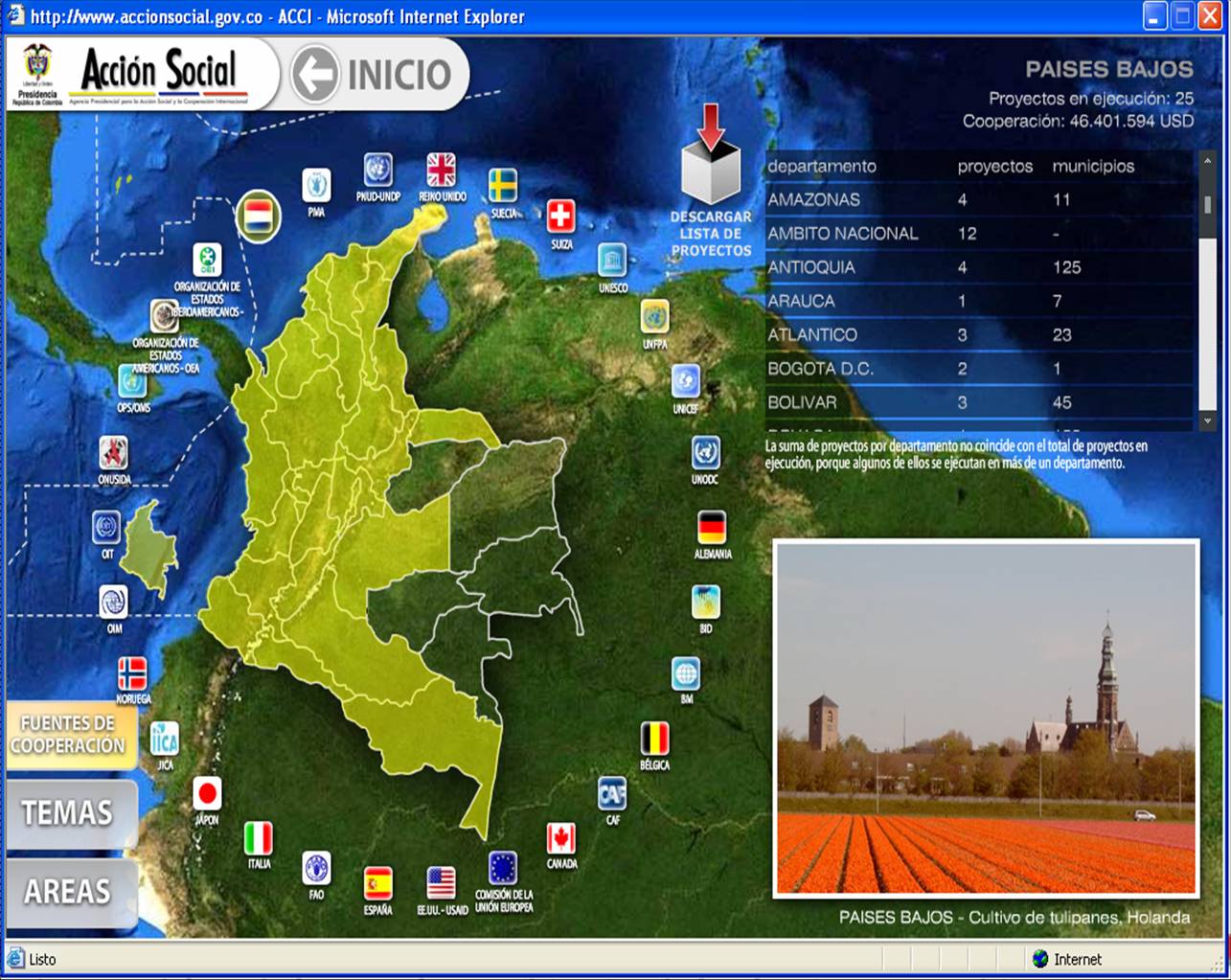 Information by:

Donor
Theme
National Estrategy Areas
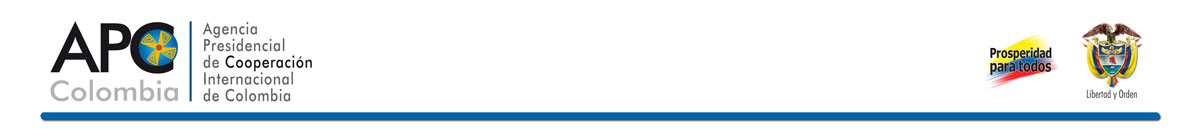 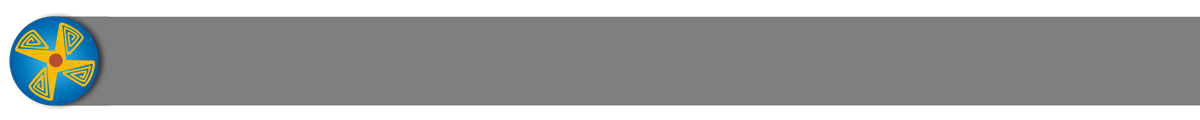 Subnational Demand Map
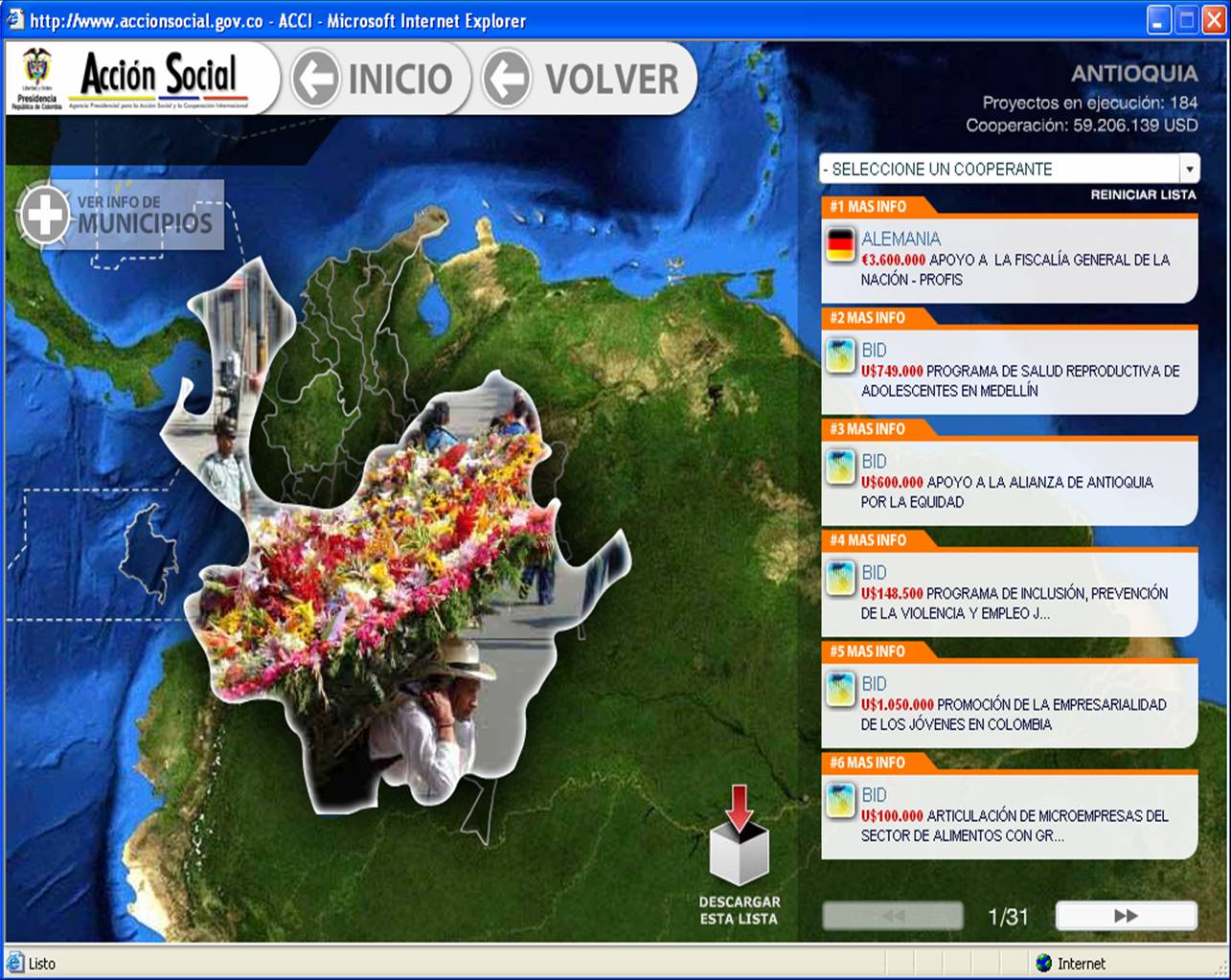 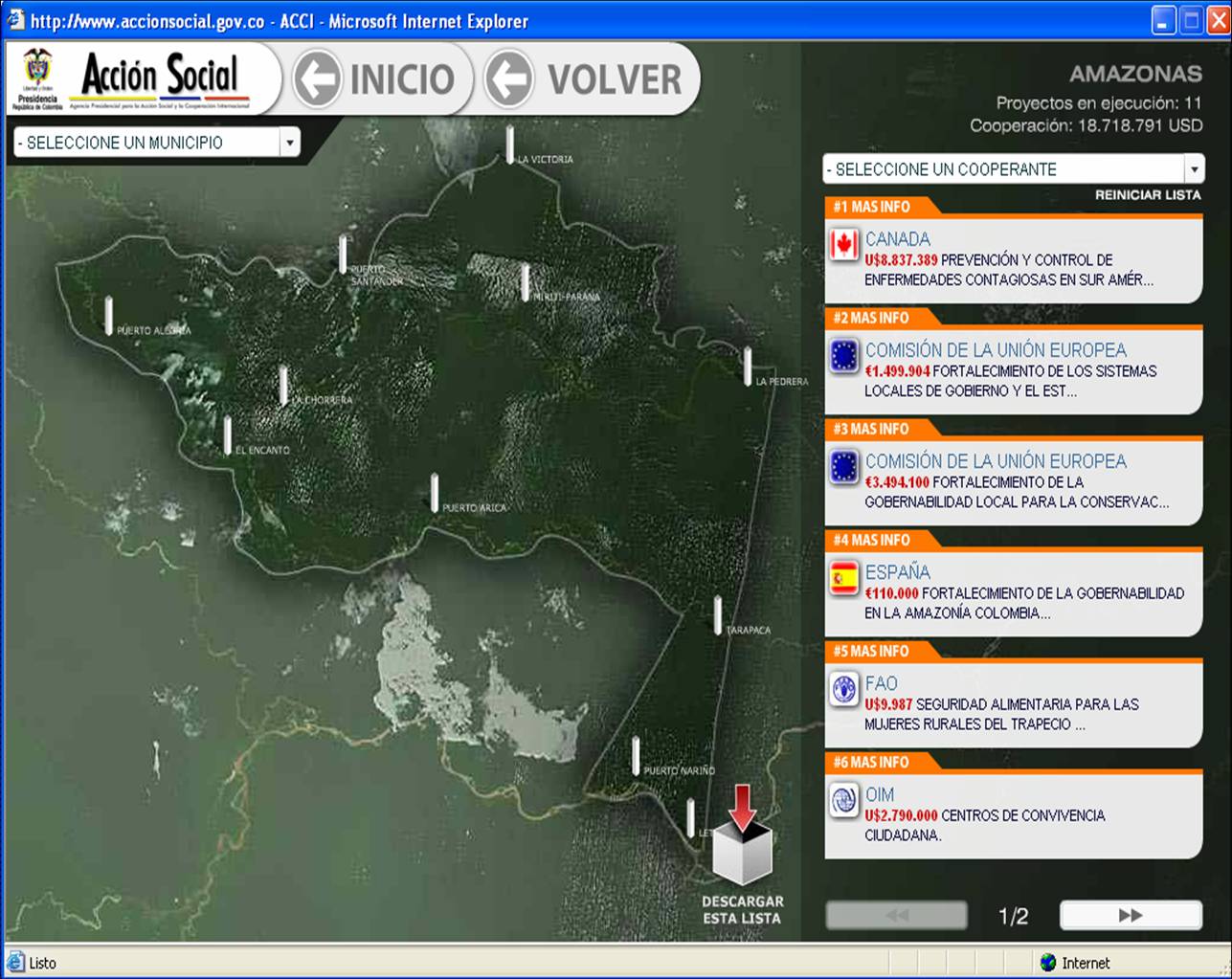 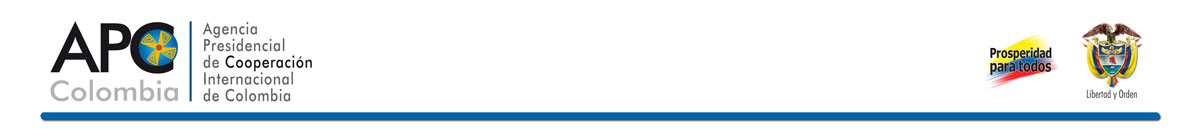 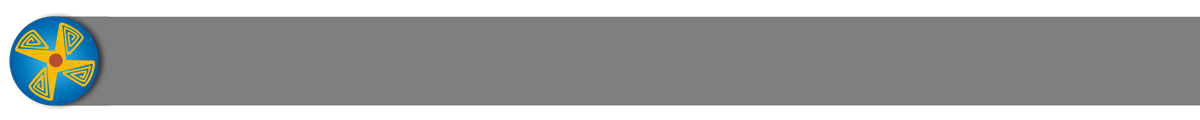 SSC
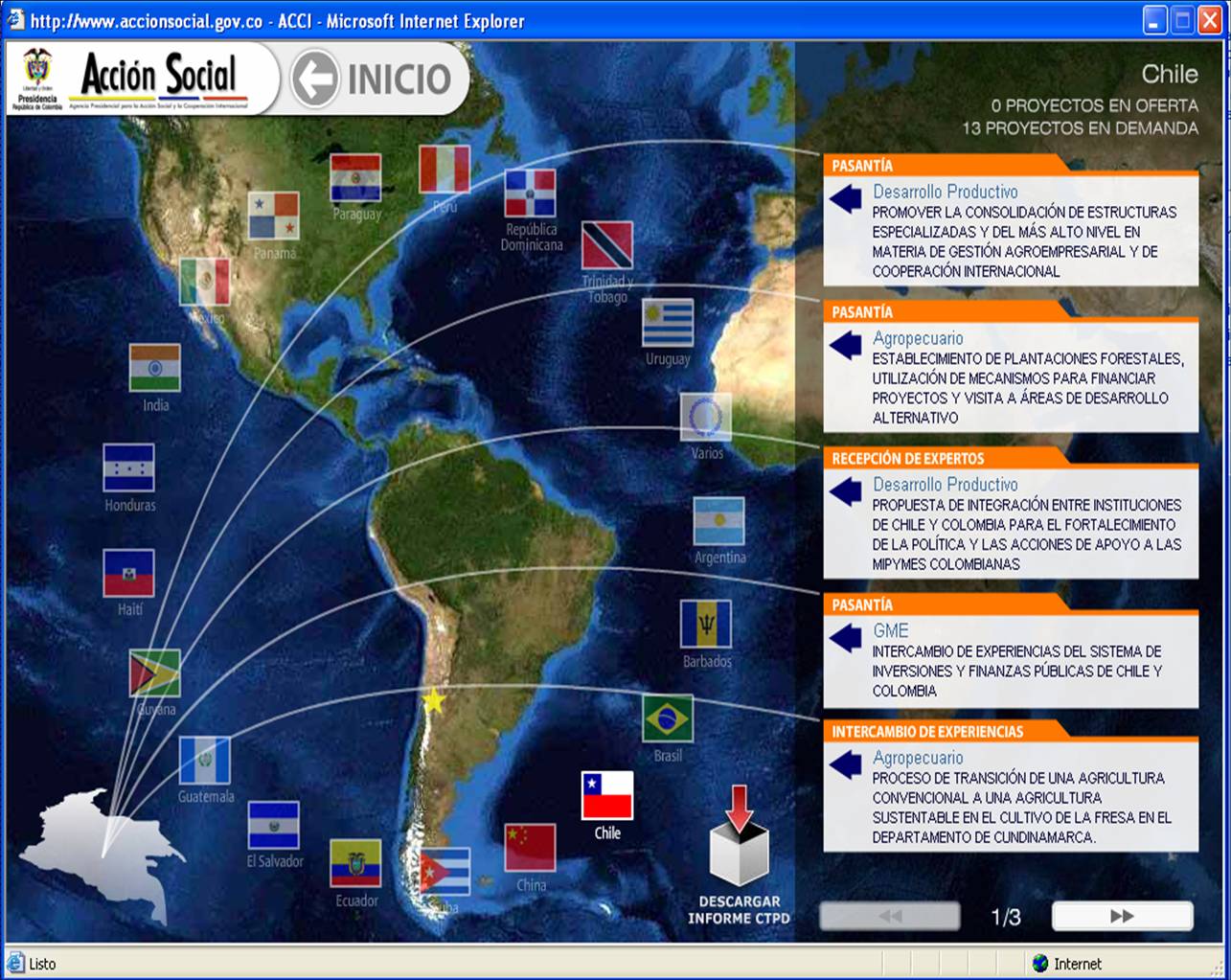 1.  Bilateral
Regional Estrategies
Regional Dialogue Mechanism
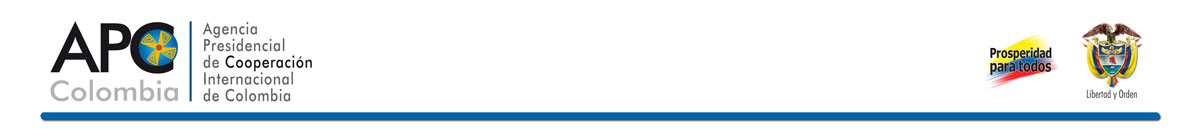 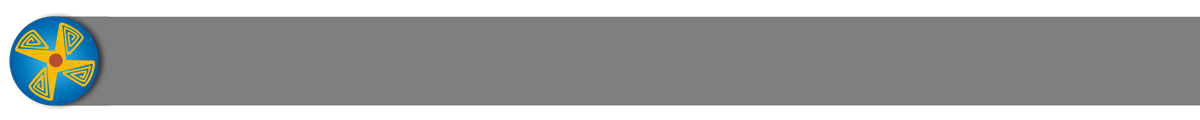 ACTUAL SITUATION
Colombia - High Medium Rent Country – Second receptor of cooperation in Latin America and Caribbean.

Colombia like donor in SSC and Triangular.

Colombia recognize the different partners and actors – National Estrategy.

The new development vision require a better system.
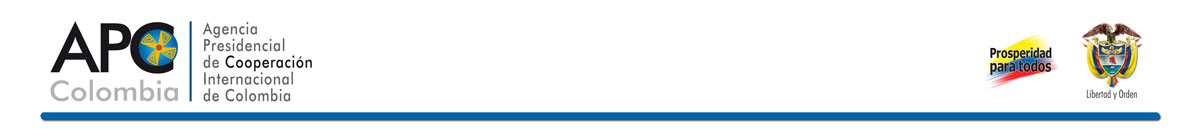 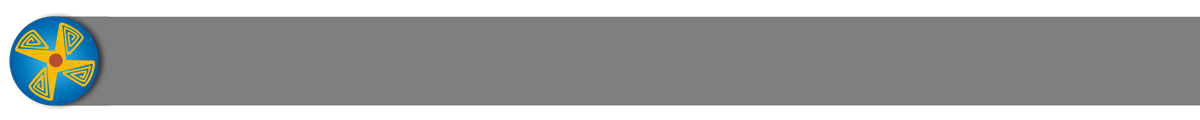 CHALLENGES
Improve coordination between national and subnational institutions, NGOs and APC Colombia.

Improve regional distribution.

Strengthen capacities.

Strengthen SSC.

Produce better information.

M&E based on results.

Mutual accountability.
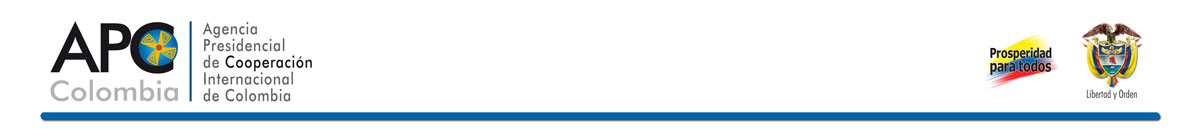 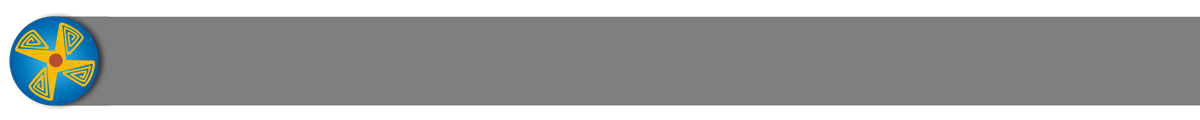 SYSTEM REQUIREMENTS
APC COLOMBIA
DONORS
WEB
NATIONAL & SUBNATIONAL INSTITUTIONS
NGOs, PRIVATE SECTOR, ACADEMY
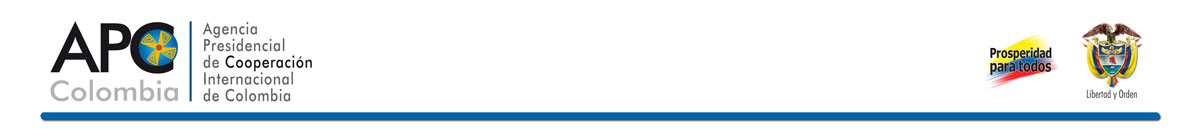 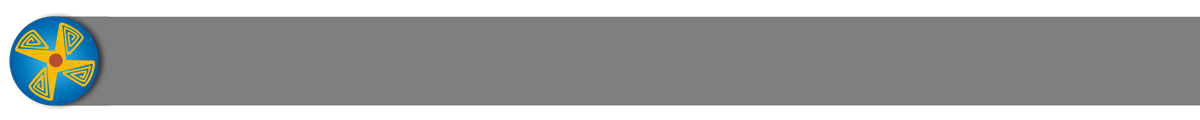 SYSTEM CHALLENGES
Results information – ODA and SSC (knowledge cost )

Detailed information by region and beneficiaries

Disbursement by proyect and region

Paris (Busan) Indicators.

Match national indicators information with International cooperation. 

Align with donor system.

Match SSC information with the beneficiaries

Obtain an share information with other partners.

Share the system with national and subnational institutions.
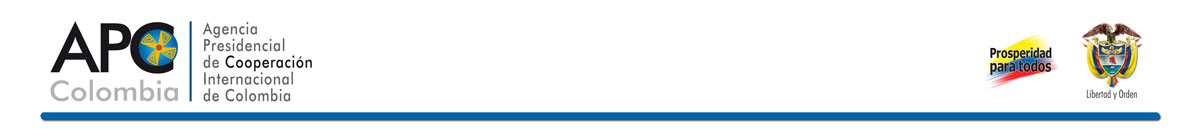 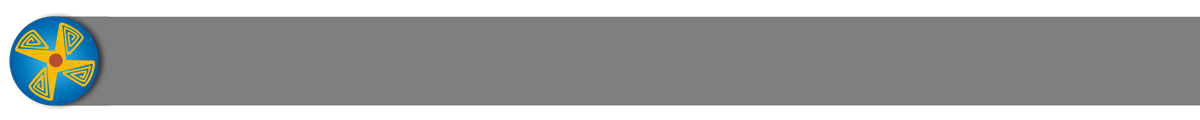 WHAT WE NEED
IATI Support – Standard, Learn Lections, Good experiences.

Share Knowledge about technology builded for IATI

System Diagnostic – what the country need?.

New system architecture – Software and hardware

Implementation
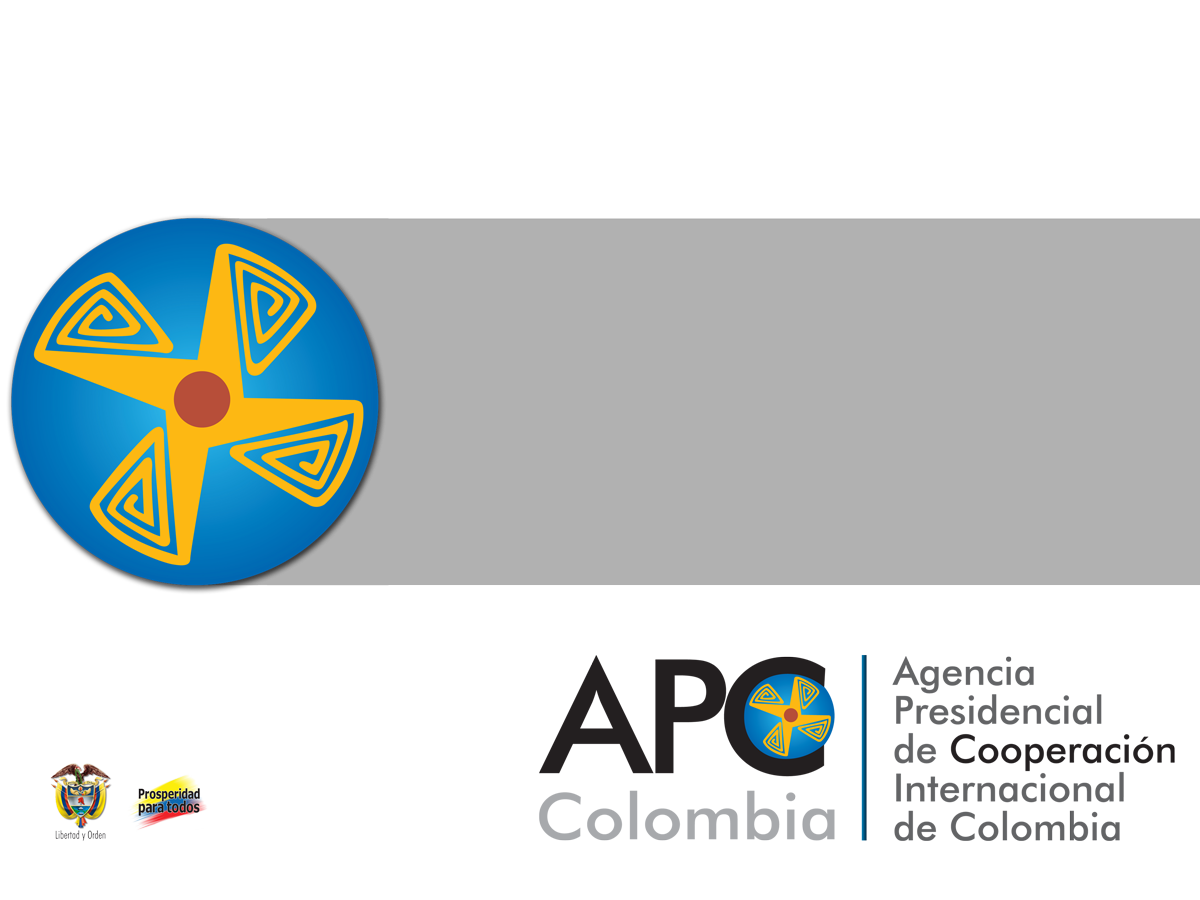 MUCHAS GRACIAS
www.apccolombia.gov.co